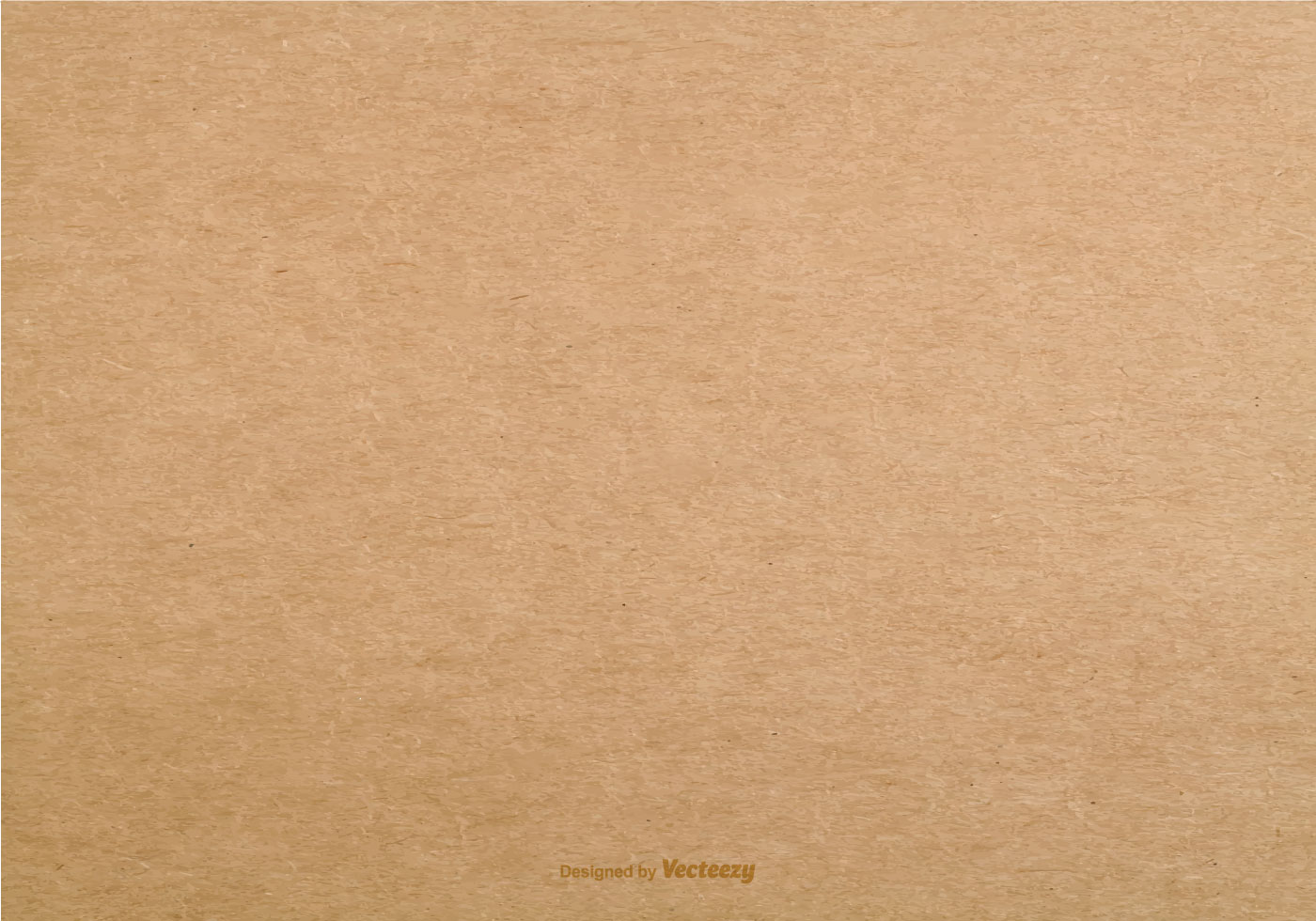 Лекція 2. Сім’я як система
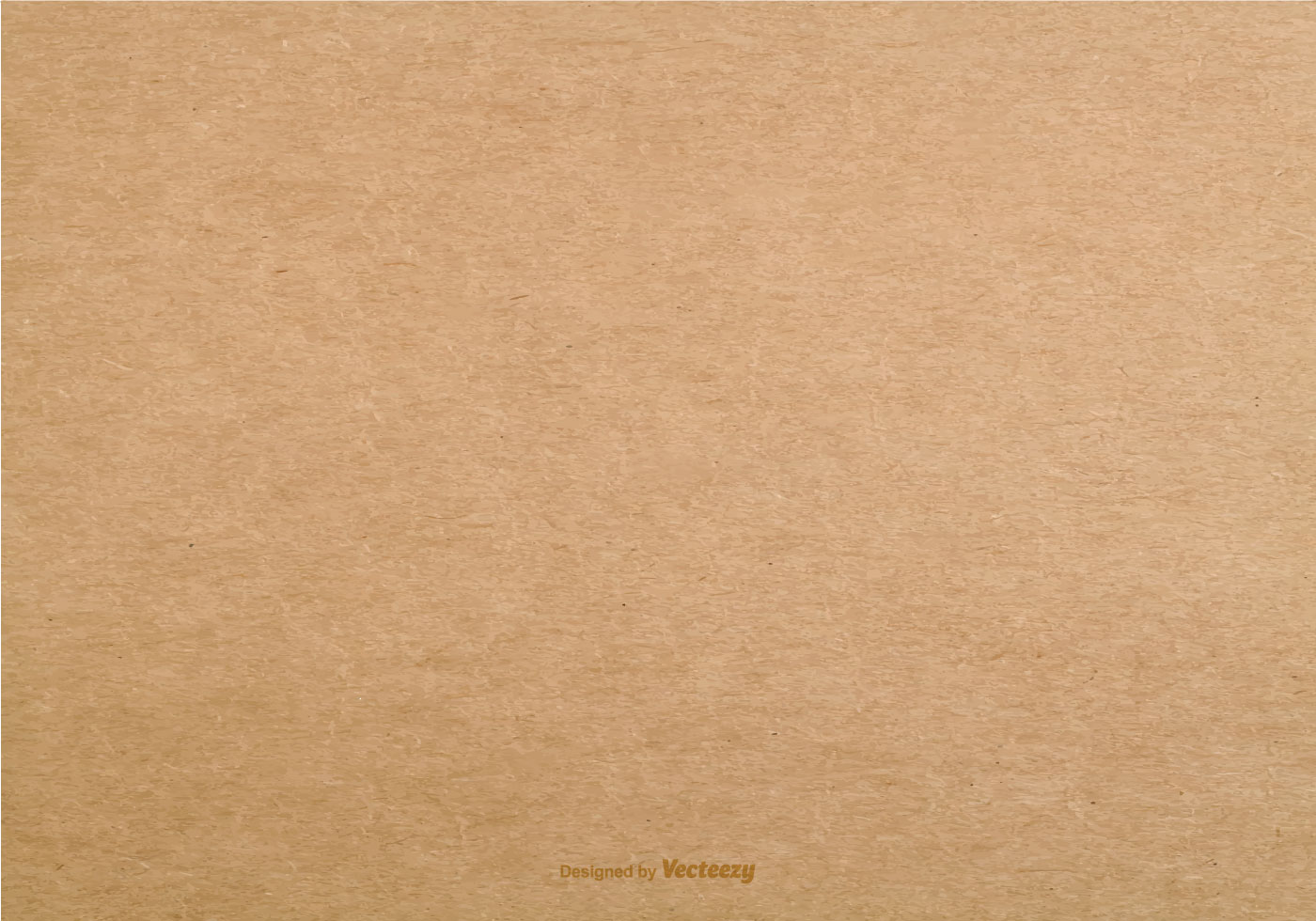 ПЛАН
Найважливіші характеристики сім'ї: структура, функції, динаміка. 
Життєвий цикл сім'ї. 
Сімейно-рольові очікування та статево-рольова диференціація. 
Проблеми сумісності в шлюбі.
 Задоволеність шлюбом.
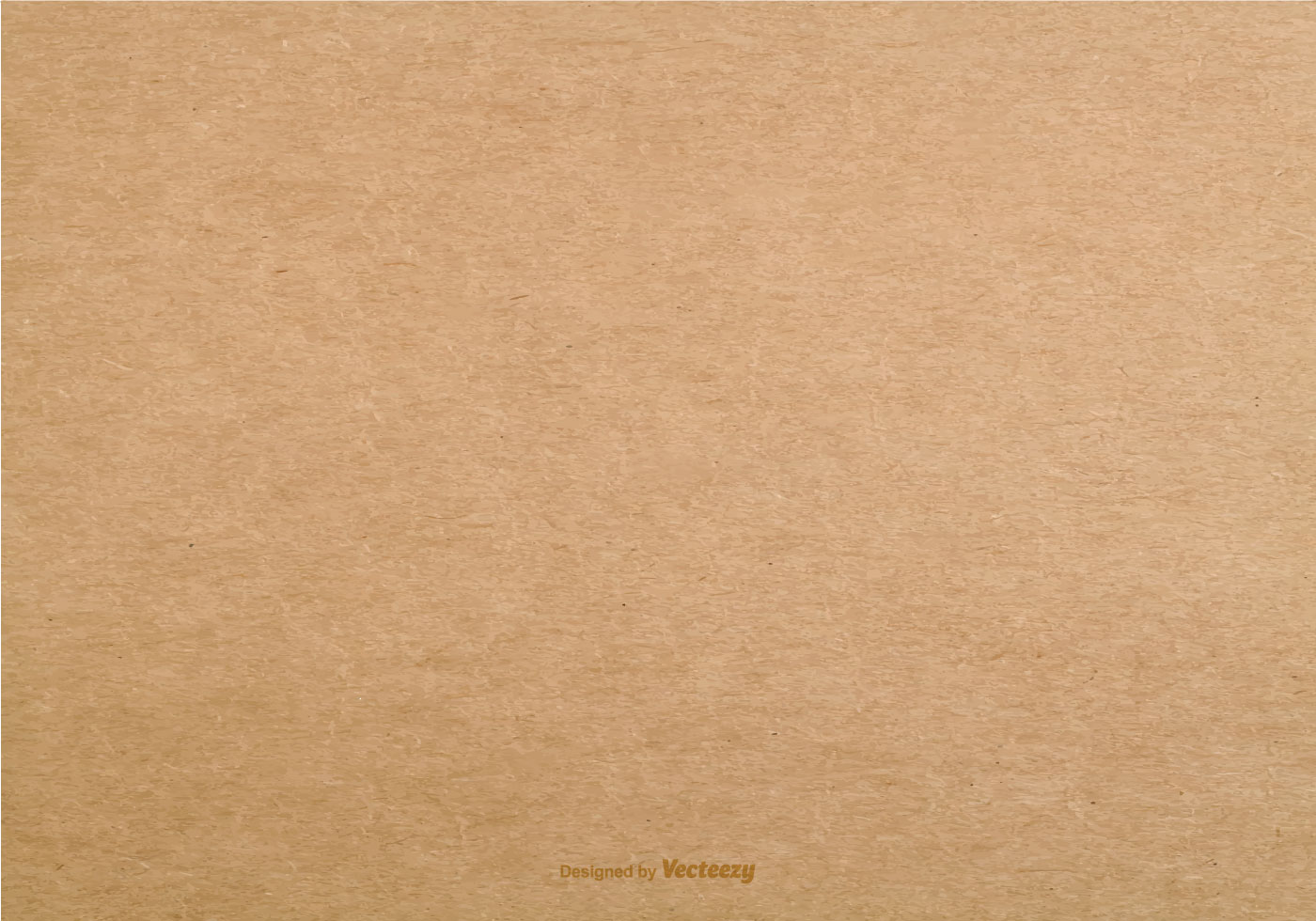 Найважливіші характеристики сім'ї: структура, функції, динаміка
Сім'я виступає як культурна спільність - спільність людей, яких пов'язує певну єдність життєвих цінностей, уявлень, єдність позиції у взаєминах із суспільством і т. д.
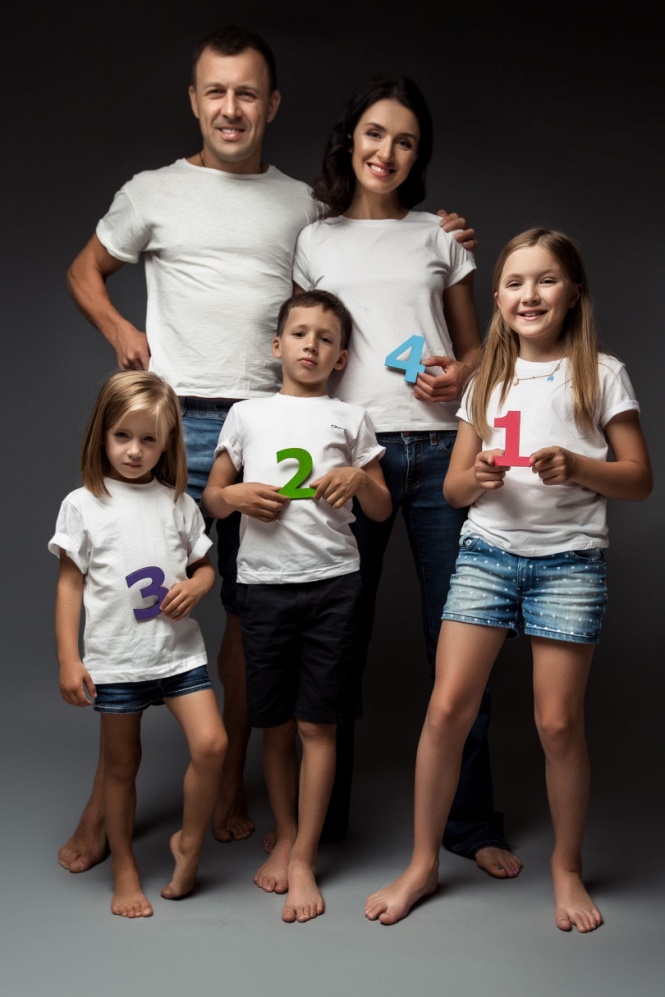 Г.М. Свердлов і В.А. Рясенцев (1958) в якості найважливіших функцій сім'ї називають функції продовження роду, виховну, господарську та взаємодопомоги.  
Е.К. Васильєва (1981) у своїх дослідженнях розглядає три групи функцій сім'ї: господарсько-економічну, генеративно-виховну, культурно-рекреаційну. 
На думку С.Д. Лаптенок (1967), найважливішими функціями сім'ї слід вважати господарськопобутову, відтворення населення, організацію дозвілля своїх членів, виховну.
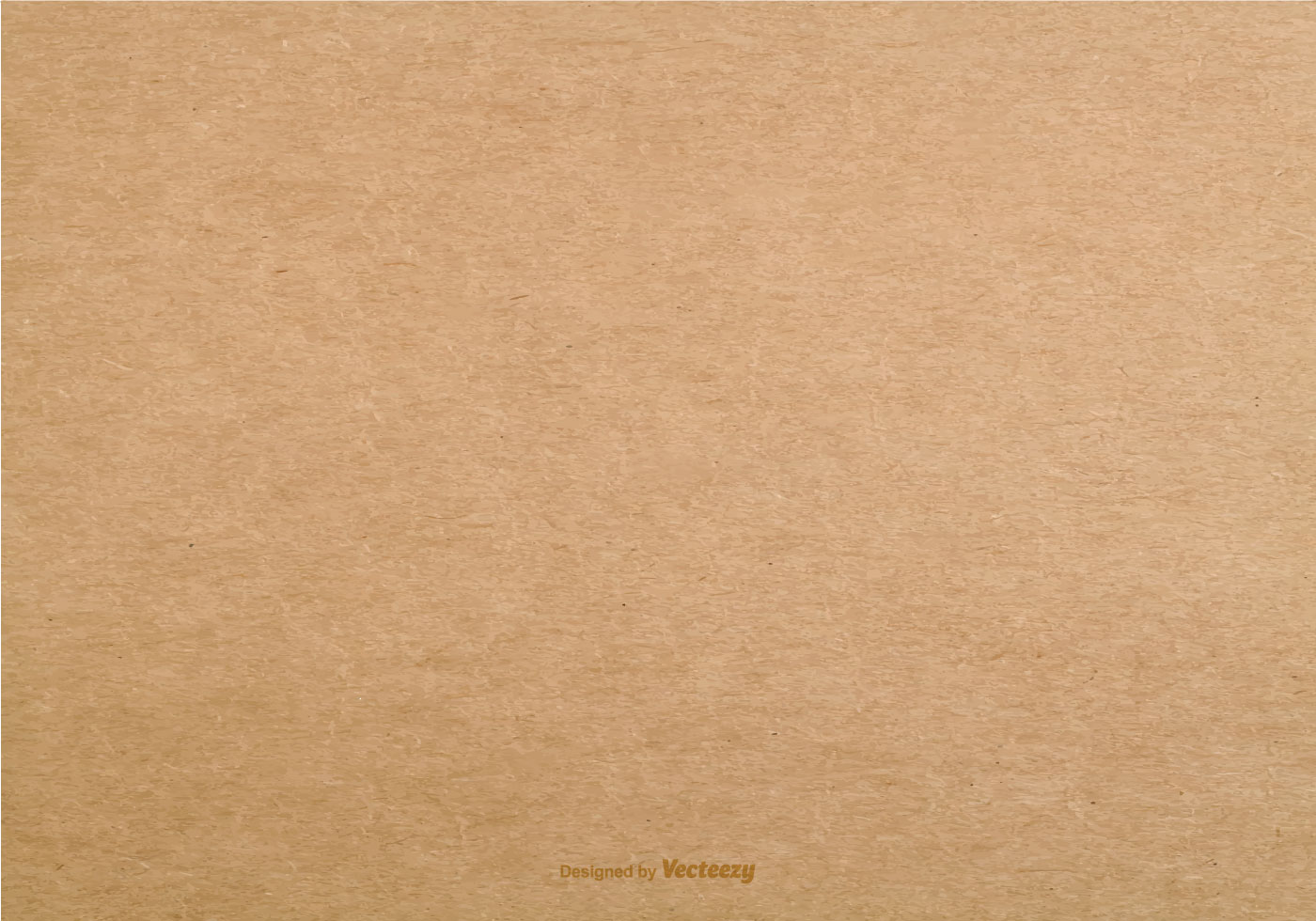 Виховна функція – задоволення  членами родини їх психологічних потреб у батьківстві, материнстві, взаємодії з дітьми, вихованні дітей і самореалізації себе в дітях. 
У відношенні до суспільства сім'я, виховуючи дітей, виконує функцію соціалізації підростаючого покоління. 
Ця функція забезпечує спадкоємність поколінь, адже щоб себе продовжити в дітях важливо дати їм максимум психічного, фізичного і соціального здоров'я.
Функція емоційного обміну. Нормативна прихильність початково існує між членами сім'ї і проявляється в переживаннях і вираженні свого ставлення одного члена родини до іншого
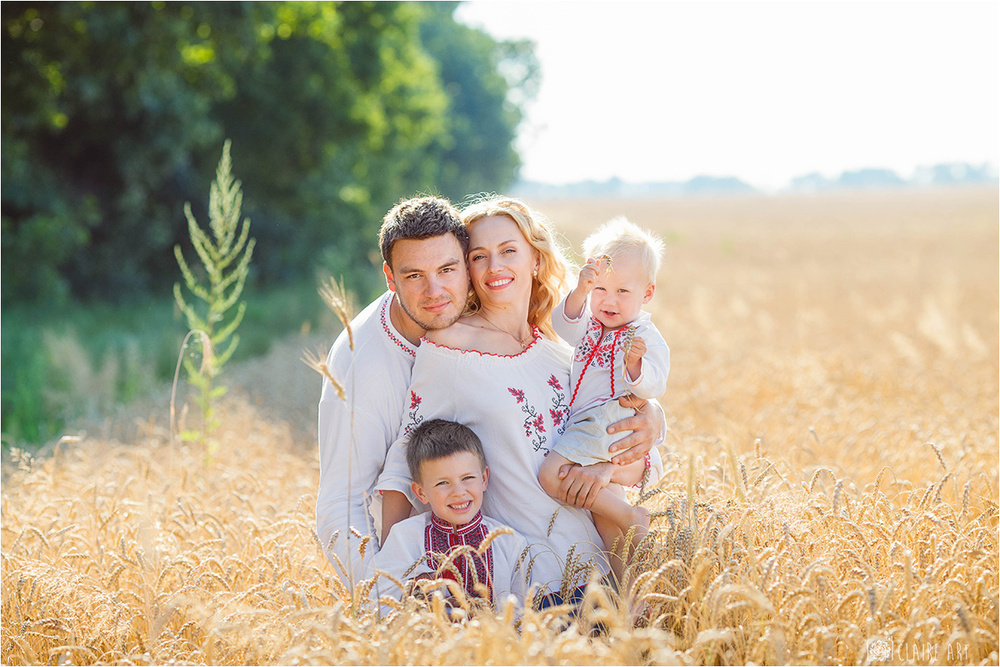 Господарсько-побутова  функція - задоволення членами сім'ї своїх біологічних і матеріальних потреб і в задоволенні потреби у збереженні їх здоров'я, відбувається відновлення фізичних і психічних сил, які були витрачені в сфері роботи.
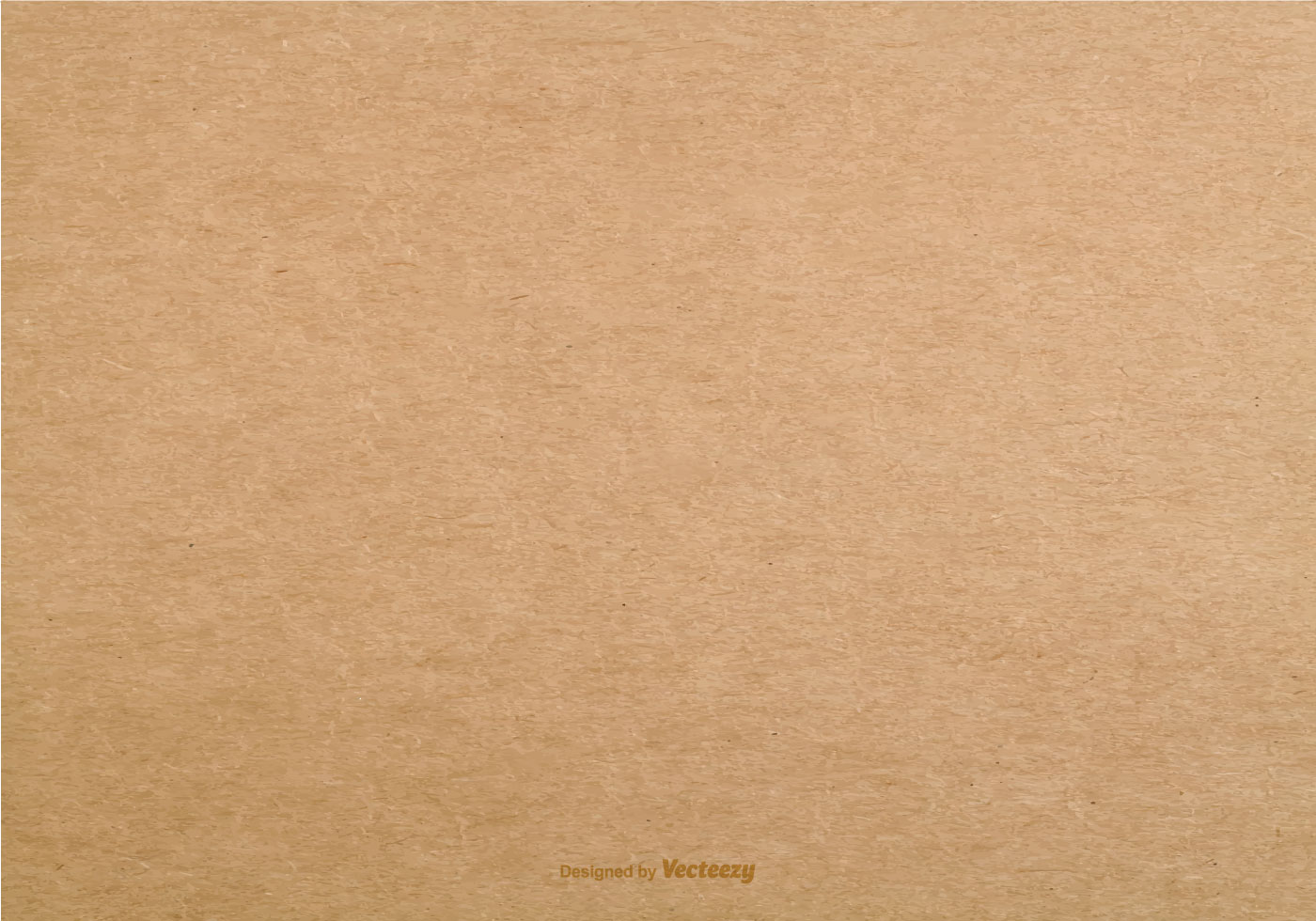 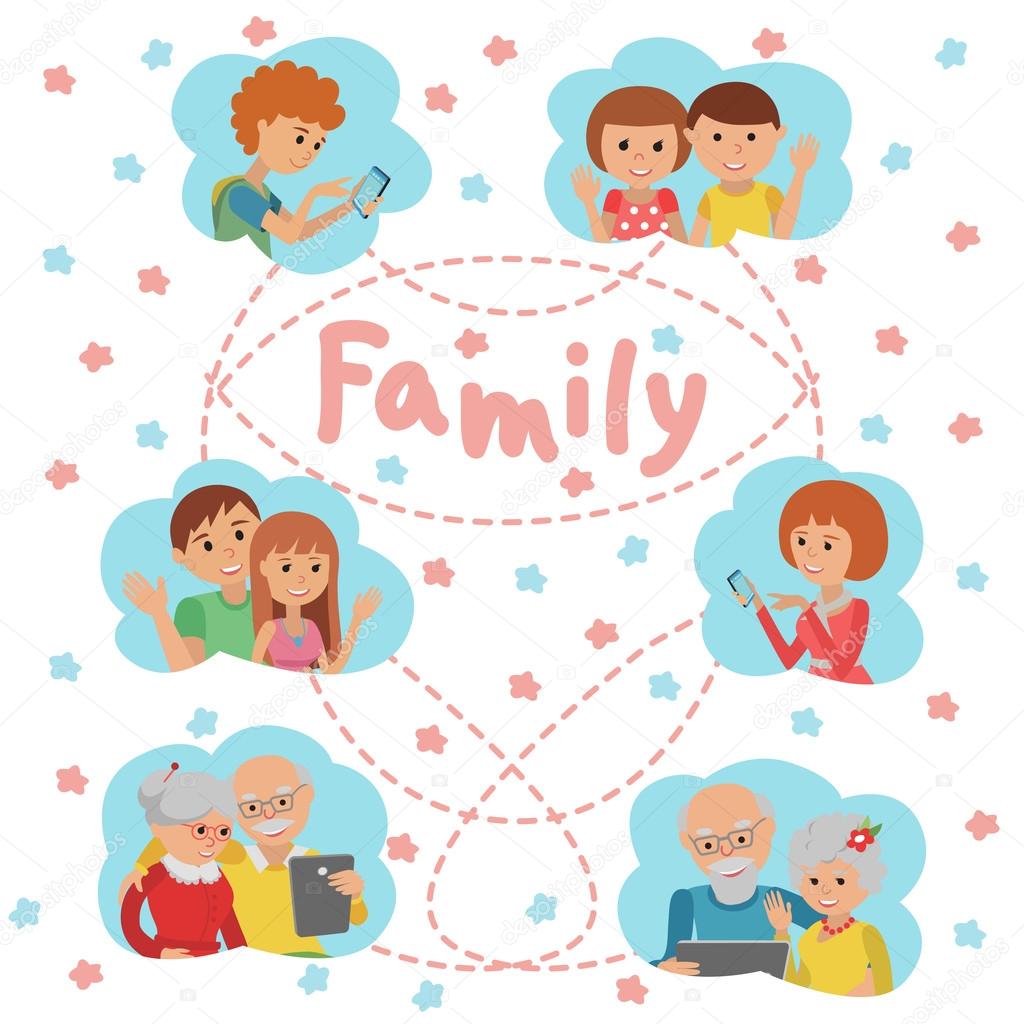 Комунікативна функція - задоволення потреби сім'ї в спільному проведенні часу, культурному і духовному збагаченні,  сприяє духовному розвитку членів суспільства. Реалізація цієї функції веде до серйозного особистісному зростанню членів сім'ї.
Функція первинного соціального контролю - введення обмежень і заборон, виконання соціальних норм сім'ї та суспільства. 
Фактори, що обмежують здатність будувати свою поведінку відповідно цих норм, є вік (сім'я контролює дітей, старих і літніх членів родини), факт хвороби когось із членів сім'ї, що призводить до інвалідизації (родичі повинні здійснювати соціальний контроль, як опікуни)
Сексуально-еротична функція - задоволення сексуальних потреб сім'ї, регулює сексуальну поведінку членів сім'ї. Забезпечення біологічного відтворення суспільства, завдяки чому сім'ї перетворюються на пологи, що йдуть в покоління.
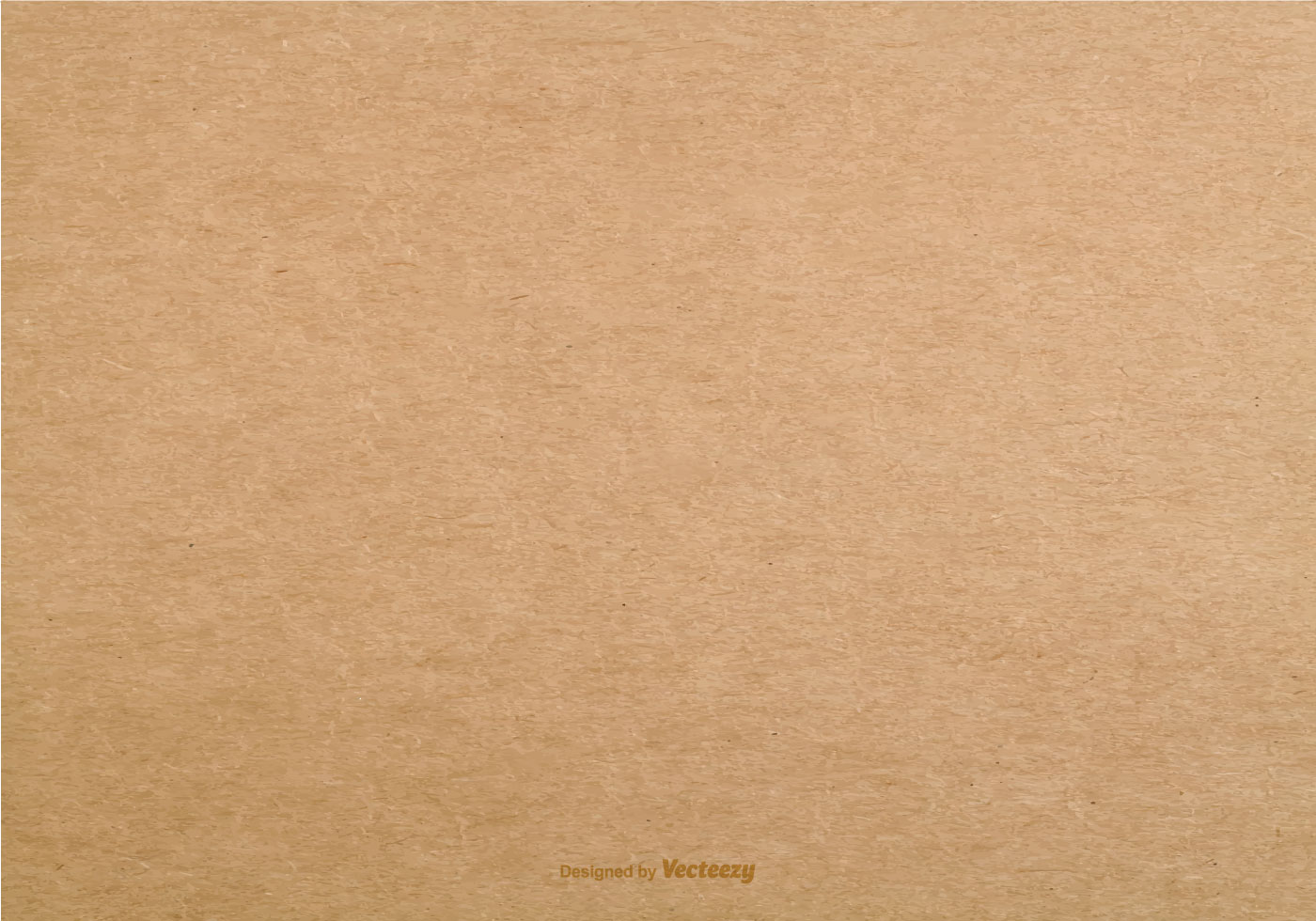 Соловйов Н.Я. виділяє наступні форми сім'ї:  
Нуклеарна сім'я - батьки і одна дитина. Існує два різновиди - повна нуклеарна сім'я (двоє батьків і діти) і неповна нуклеарна сім'я (відсутність одного з батьків). Сім'я без дітей це теж неповна нуклеарна сім'я.  
Розширена сім'я - об'єднує кровних родичів більш ніж двох поколінь, які об'єднані спільним домашнім господарством. Найчастіший варіант - сім'ї з бабусею, дідусем та іншими родичами. 
Велика сім'я - група кровних родичів різних поколінь, яка живе в одному місці не обов'язково веде спільне домашнє господарство і очолюється фігурою патріарха або матріархом. 
«Сім'я - клан» - група, об'єднана кровно родинними відносинами, яка не обов'язково проживає в одному місці і не обов'язково має одного лідера. Приклад - сицилійська мафія.  
«Сім'я - двір» - поєднує кілька поколінь членів сім'ї, причому в сім'ю включаються люди, не пов'язані кровною спорідненістю (гувернантки, слуги, покоївки), характерна для Росії XVII-XIX ст..
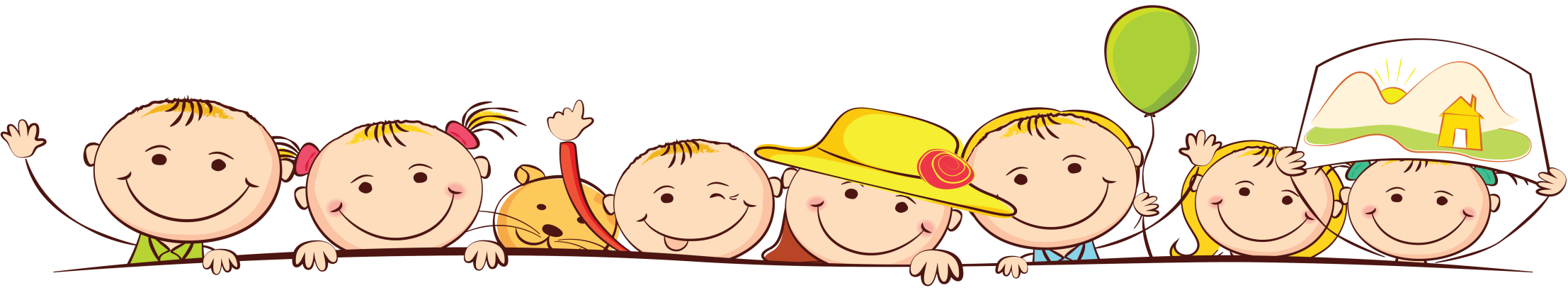 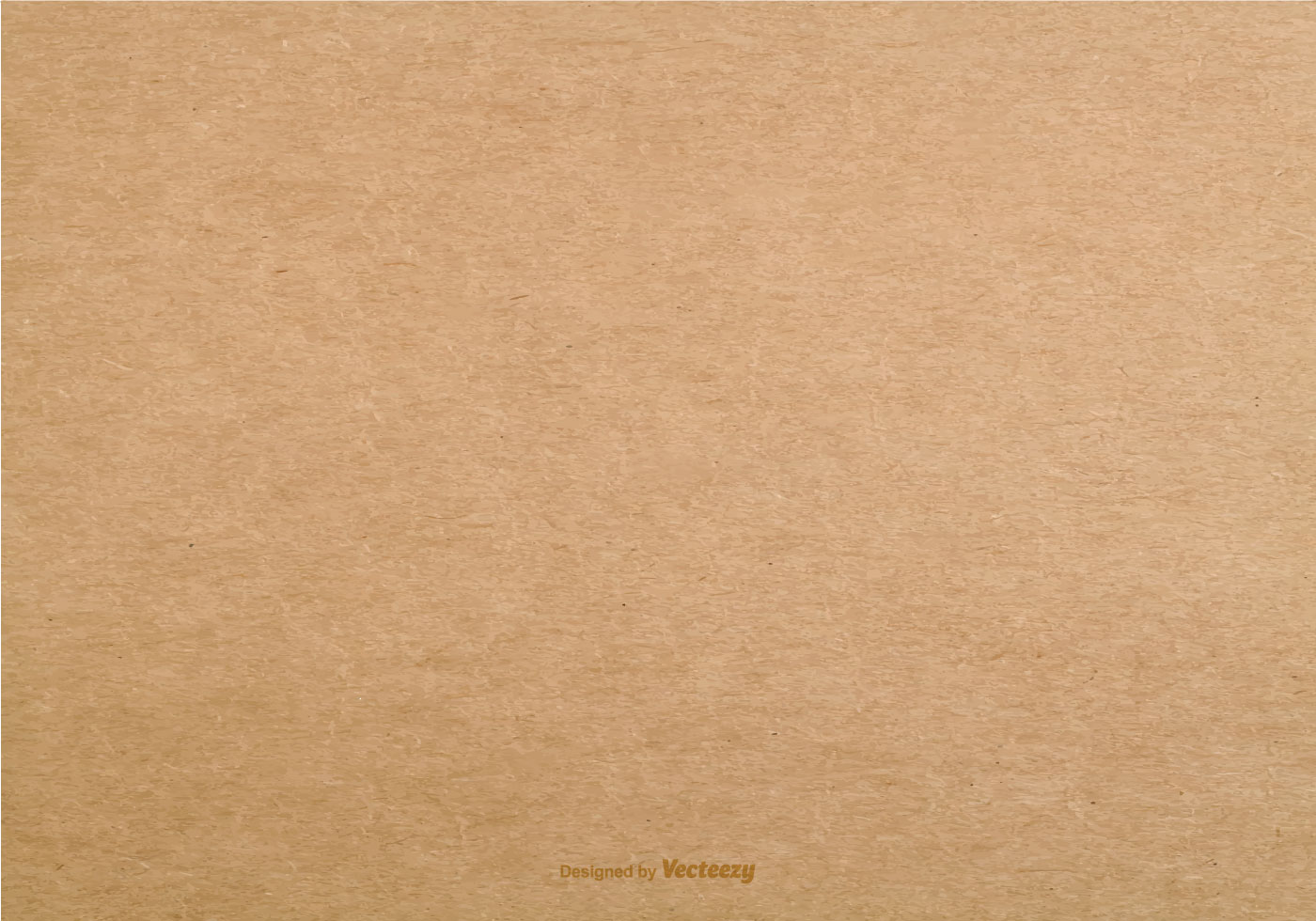 Життєвий цикл сім'ї
Життєвий цикл сім'ї - це історія життя сім'ї, її протяжність у часі, власна динаміка; життя сім'ї, відбиває повторюваність, регулярність сімейних подій. Життєвий цикл розвитку сім'ї визначається об'єктивними подіями (народження, смерть) і здійснюється в контексті вікових змін всіх членів сім'ї. 
Сімейні події - найбільш значущі для життя сім'ї події, які суттєво впливають на зміну сімейної структури. Сукупності сімейних подій утворюють основні етапи сімейного циклу.
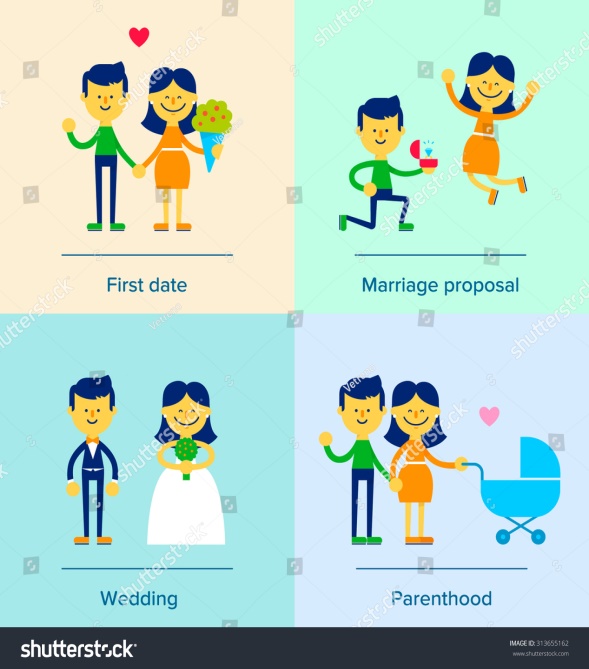 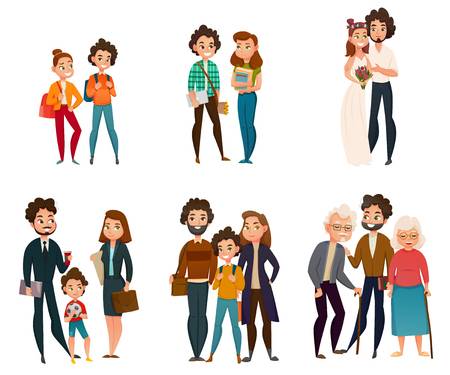 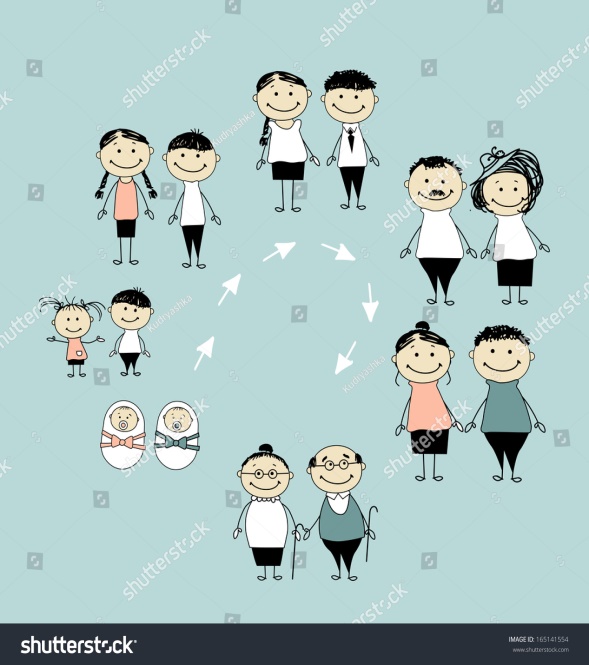 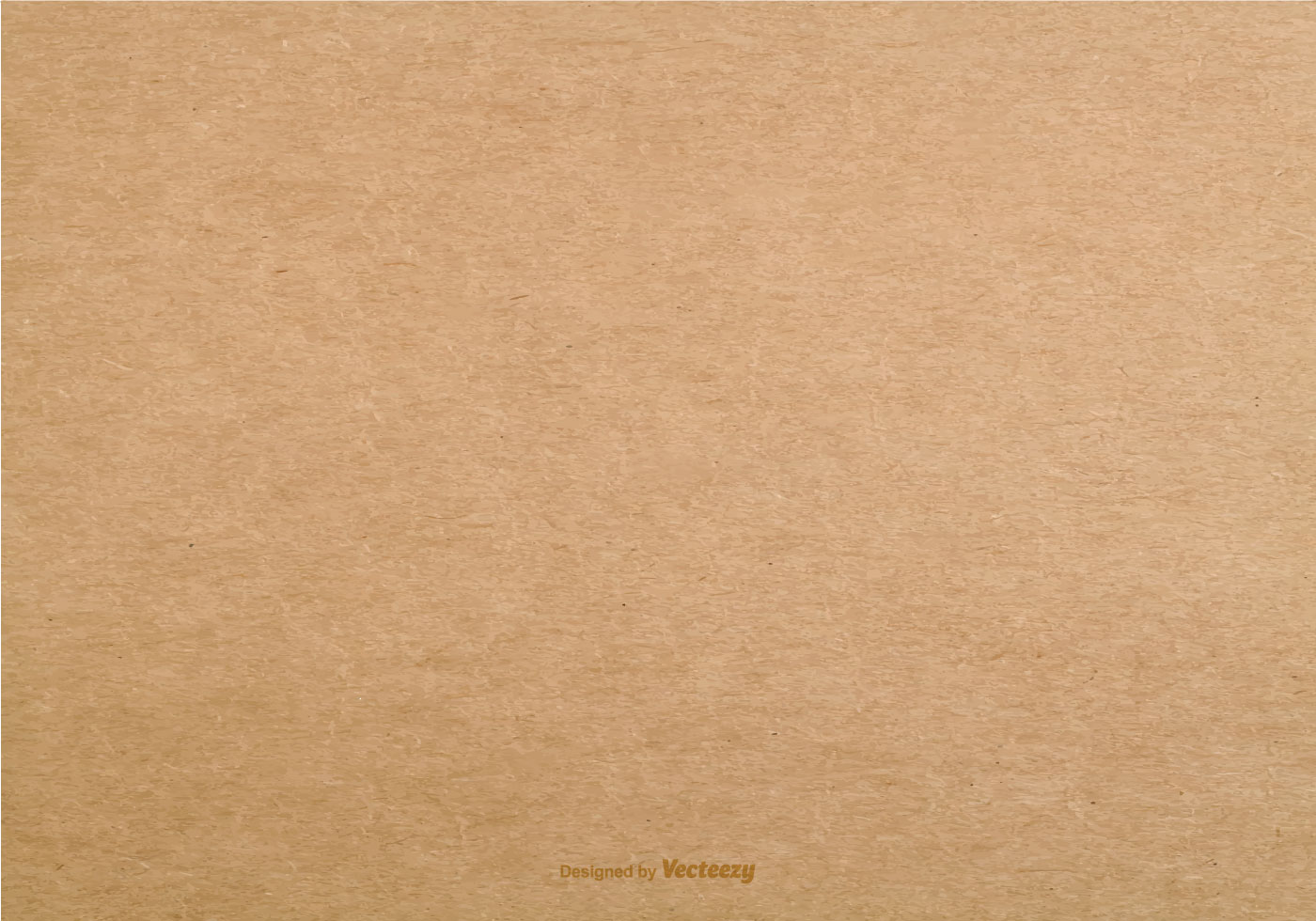 Дружинін В.М. виділяє такі основні стадії сім'ї:
1 стадія - етап молодої сім'ї (0-5років) (стадія діади) - від народження сім'ї до появи 1-ї дитини в сім'ї.
2-я стадія - сім'я з неповнолітніми дітьми – від народження першої дитини до моменту, коли остання дитина покидає дім, тривалість її мінімум 18 років.
3-й етап – завершальний - з моменту, коли останній з дітей іде з сім'ї і починає трудову діяльність - криза порожнього гнізда. Основна проблема цього віку - задоволення потреби у визнанні, повазі, особливо з боку дітей.
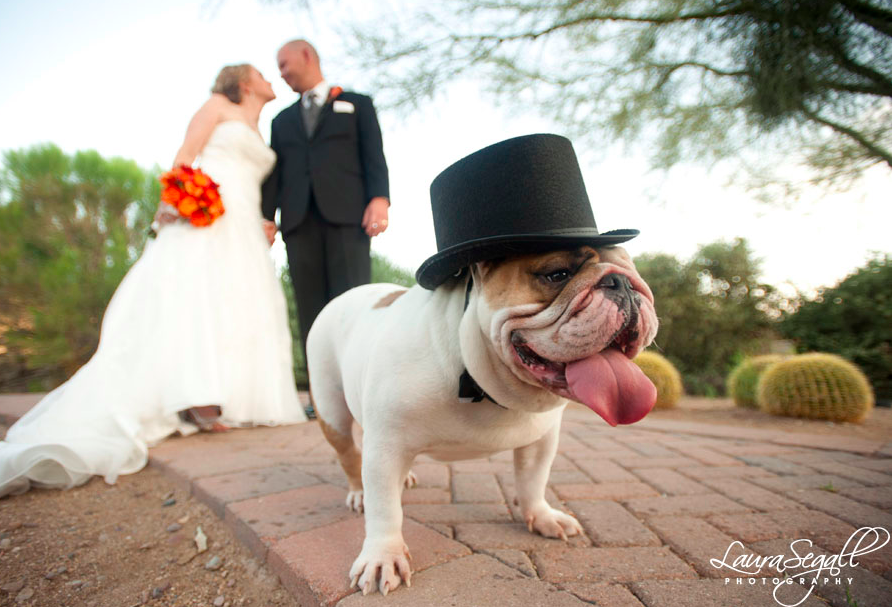 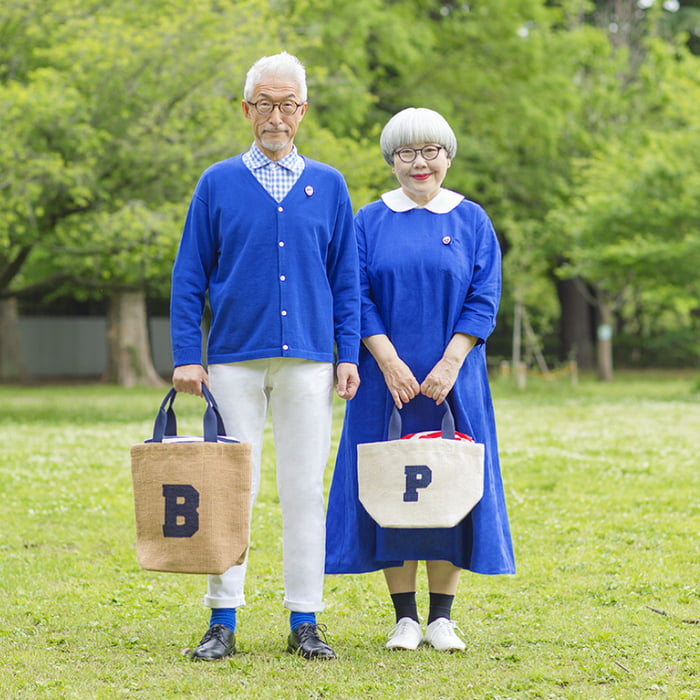 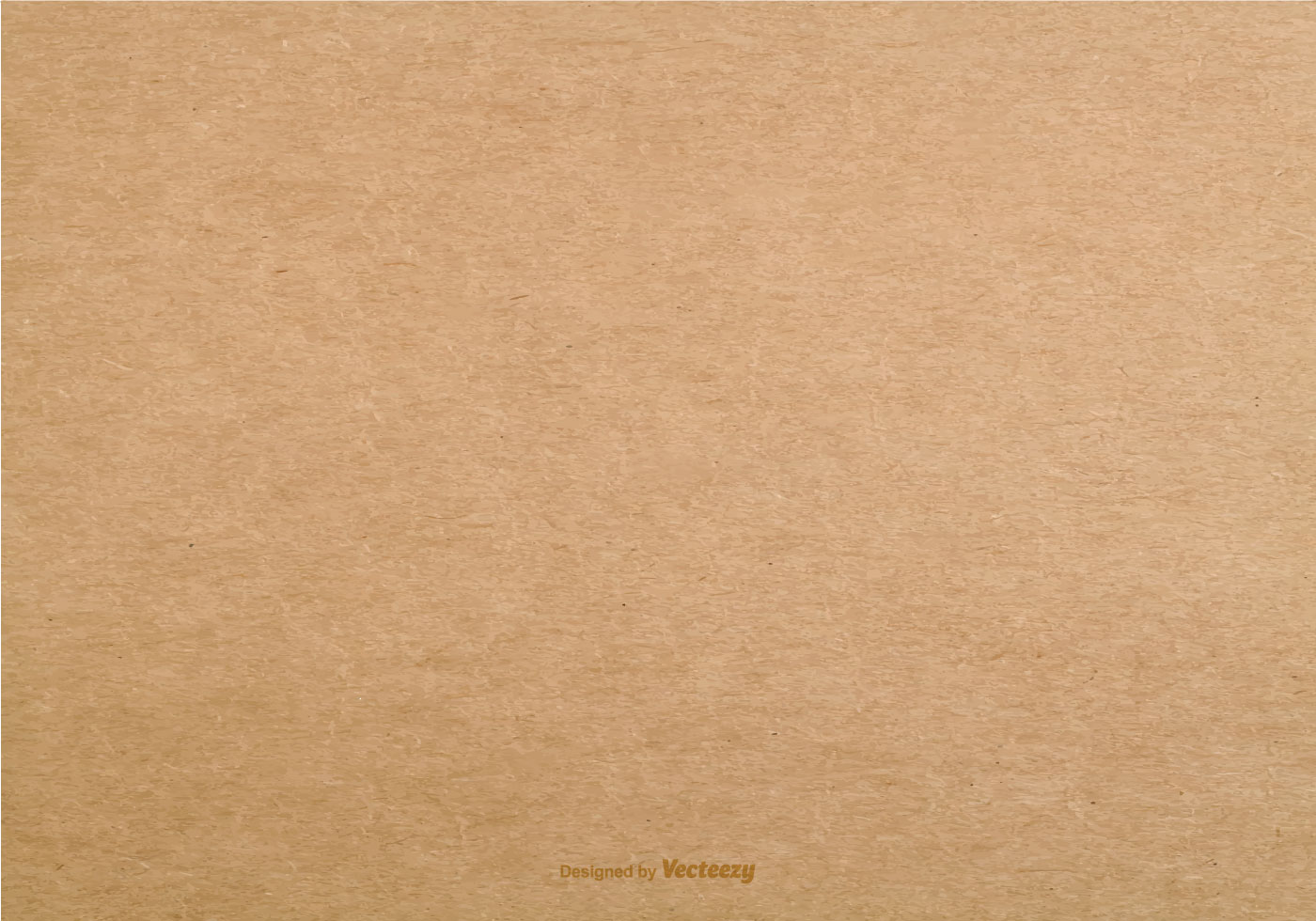 Рольові очікування подружжя як складова частина подружньої сумісності
Рольові очікування — це компонент функціонально-рольової структури сім’ї, що забезпечує ефективне її функціонування й задоволення потреб усіх її членів за умов рольової узгодженості – несуперечливості сімейних ролей, які утворюють цілісну систему. 
Основними параметрами рольової структури сім’ї є характер керівництва, який визначає систему стосунків влади й підпорядкування, тобто, ієрархічну побудову сім’ї і розподіл ролей у відповідності з тими завданнями, які вирішує сім’я на певній стадії свого життєвого циклу.
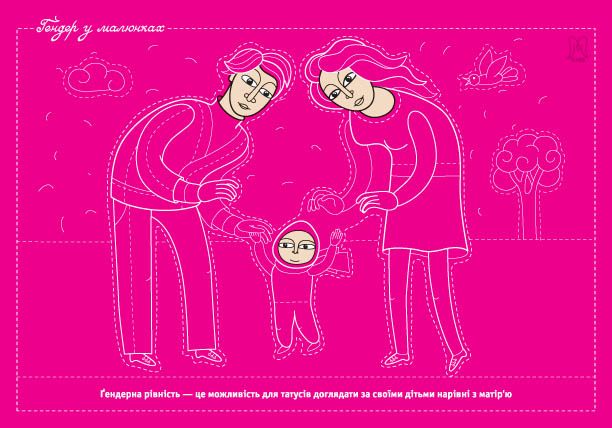 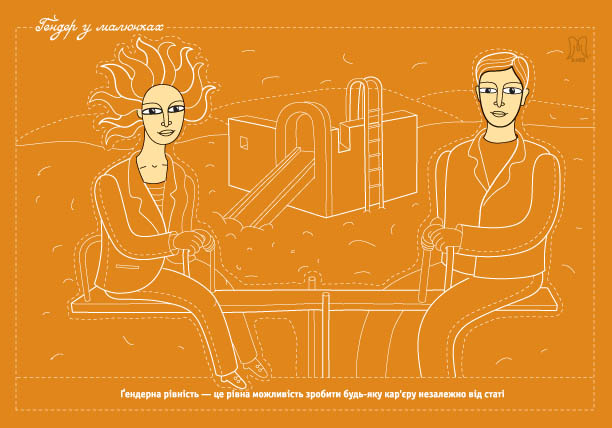 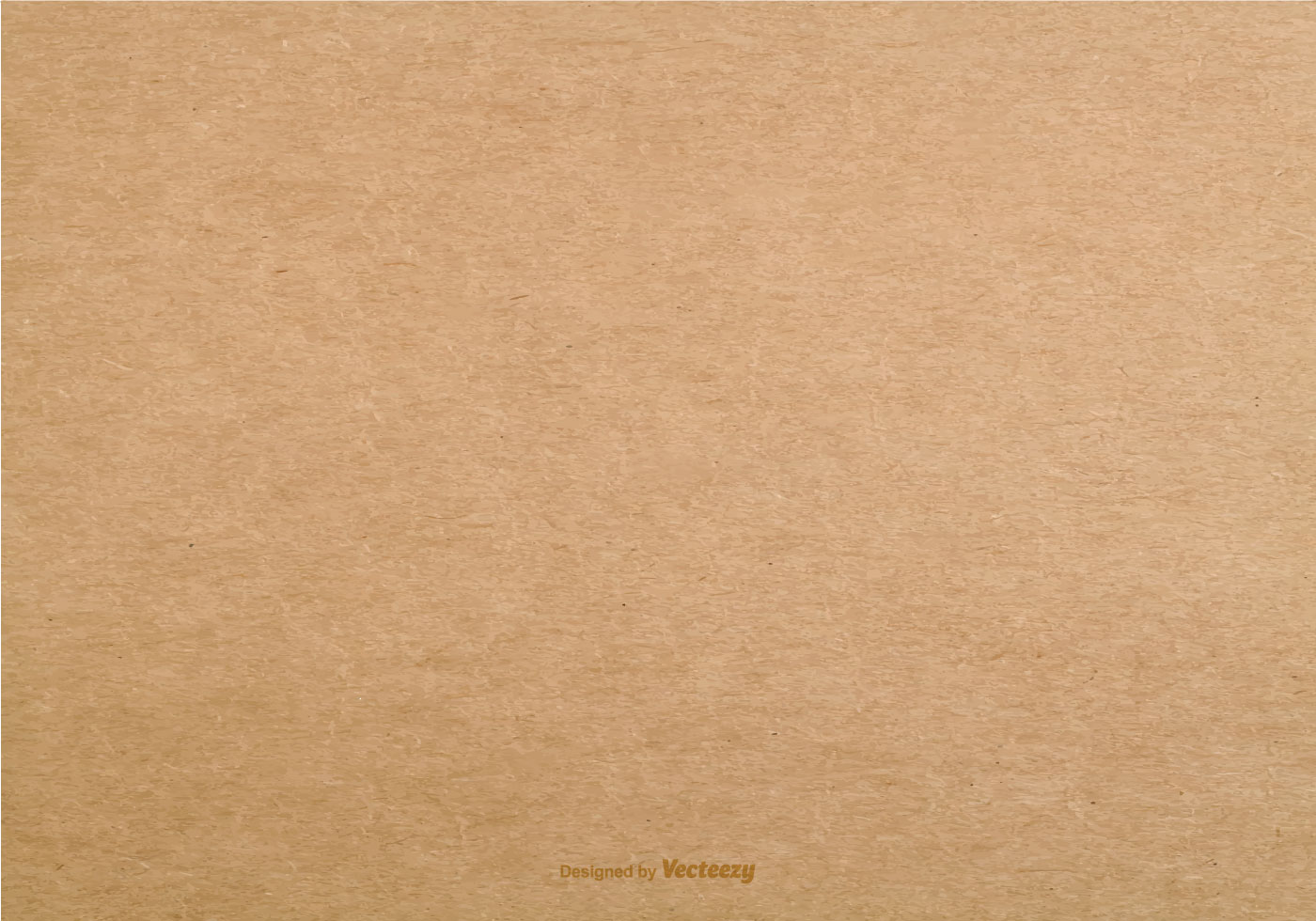 Егалітаризація сім’ї, яка відбувається на сучасному етапі, призводить до необхідності поновому подивитися на соціальні функції чоловіка й жінки в сім’ї. Сучасні труднощі функціонування сім’ї слід шукати у співвідношенні традиційних і егалітарних тенденцій розподілу сімейних ролей, особливостей сімейно-рольової взаємодії у сучасному подружжі.
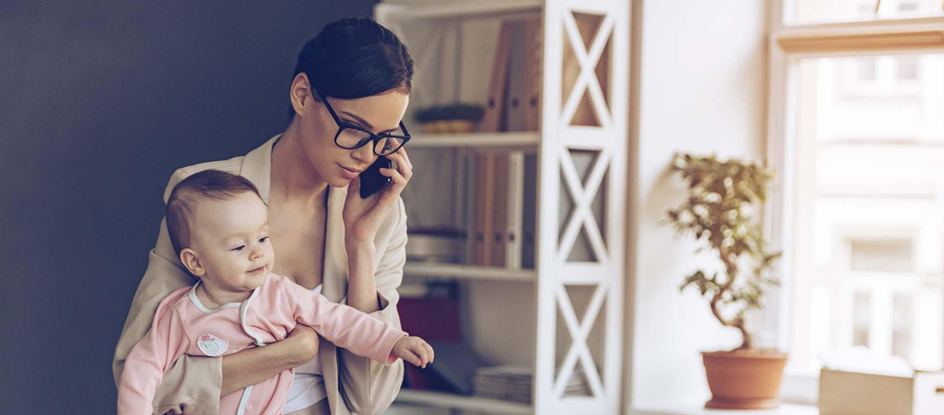 Для традиційної моделі сім’ї характерна сувора статеворольова диференціація сімейних ролей. У традиційній патріархальній сім’ї природним є верховенство чоловіка, яке виявляється в тому, що в його руках зосереджені економічні ресурси і прийняття основних рішень.
Егалітарна модель сім’ї характеризується однаковим залученням шлюбних партнерів до реалізації сімейних ролей. Рольовий розподіл у даній моделі сім’ї відбувається насамперед виходячи з особистісних уподобань і на основі взаємної домовленості подружжя, а не на основі статеворольвої диференціації.
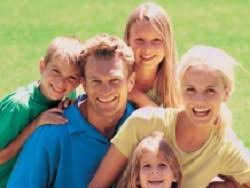 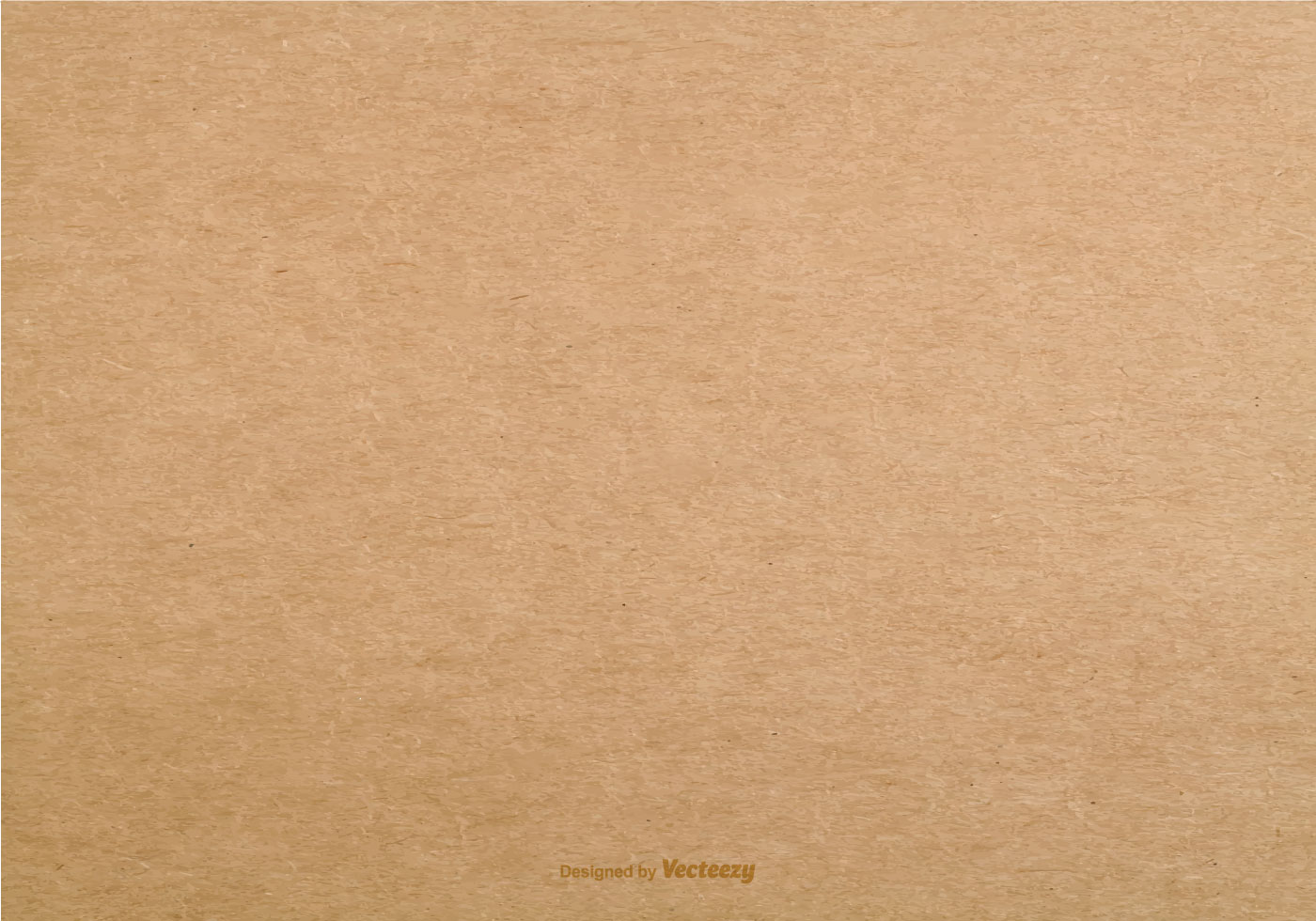 Показником ефективної сімейно-рольової взаємодії подружжя є сімейно-рольова сумісність, як вид міжособистісної сумісності, передбачає узгодженість сімейних цінностей, узгодженість рольових очікувань і рольових домагань подружжя, загальну рольову адекватність шлюбних партнерів.
Статево-рольова диференціація визначається на основі таких характеристик: 
1. Уявлення подружжя про ролі чоловіка та жінки (статево-рольові установки); 
2. Уявлення подружжя про розподіл ролей у сім’ї (приватні статеворольові установки); 
3. Рольова поведінка подружжя (реальний розподіл ролей); 
4. Статева ідентичність (фемінність-маскулінність як характеристики кожного з подружжя).
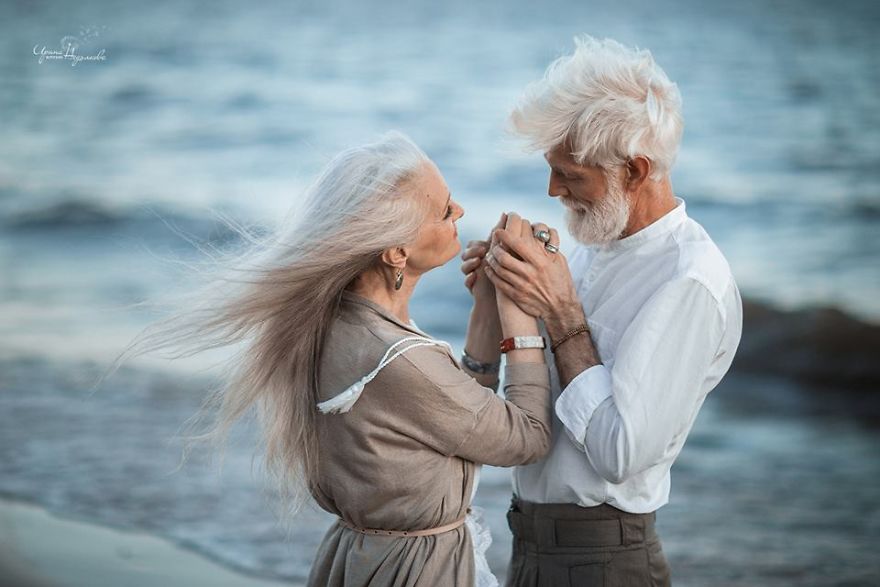 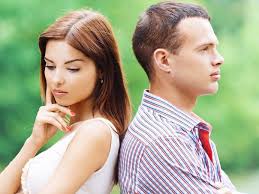 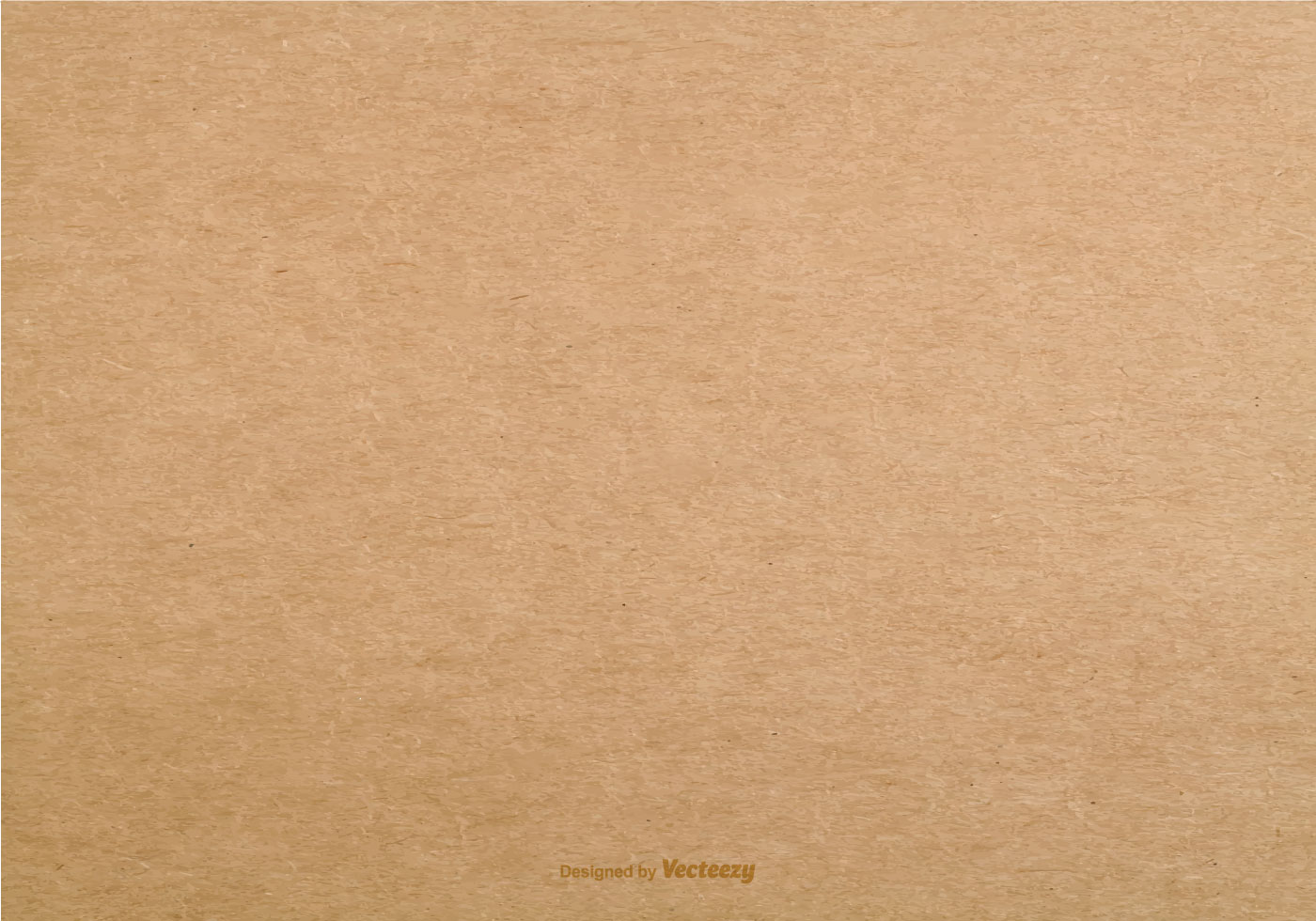 Проблеми сумісності в шлюбі
Основними показниками внутрішньої визначеності шлюбу є сумісність і спрацьованість подружжя.
Вітчизняні учені виділяють три підходи до дослідження психологічної сумісності:
1) структурний підхід - сумісність розглядається як стійка адаптивна структура за подобою і розбіжності партнерів;
2) функціональний підхід розглядає партнерів як носіїв певних функцій, соціальних ролей;
3) адаптивний підхід – результат сумісності: інтеграції, згуртованості, взаєморозуміння, що однак піддаються корекції.
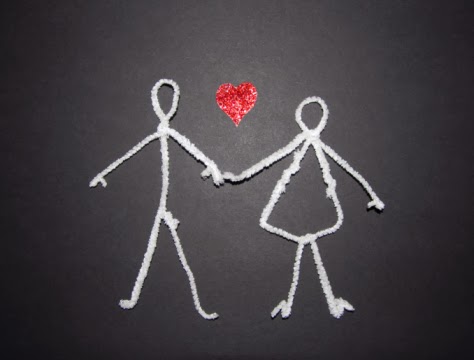 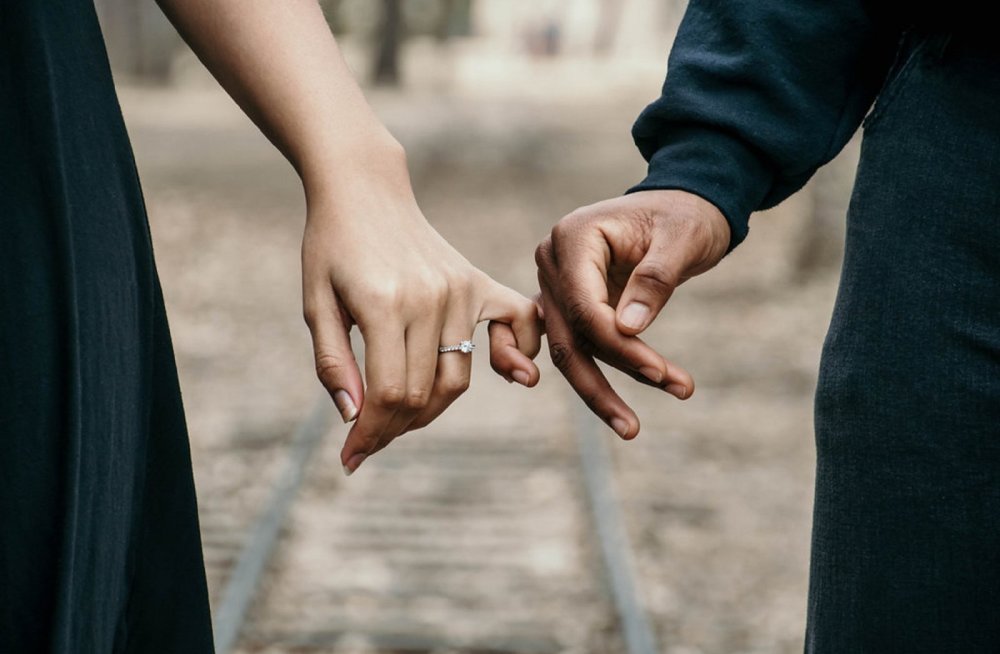 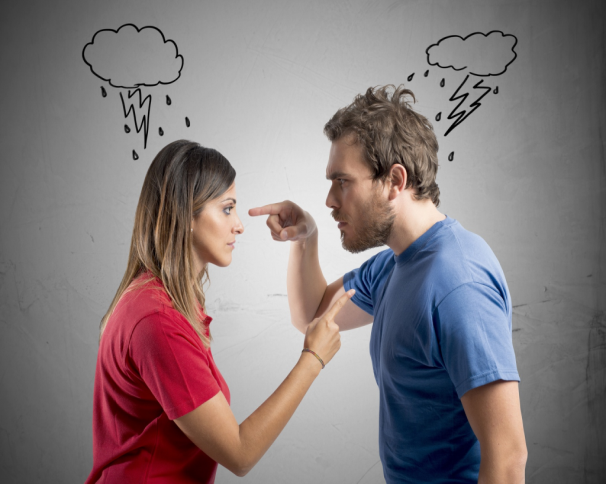 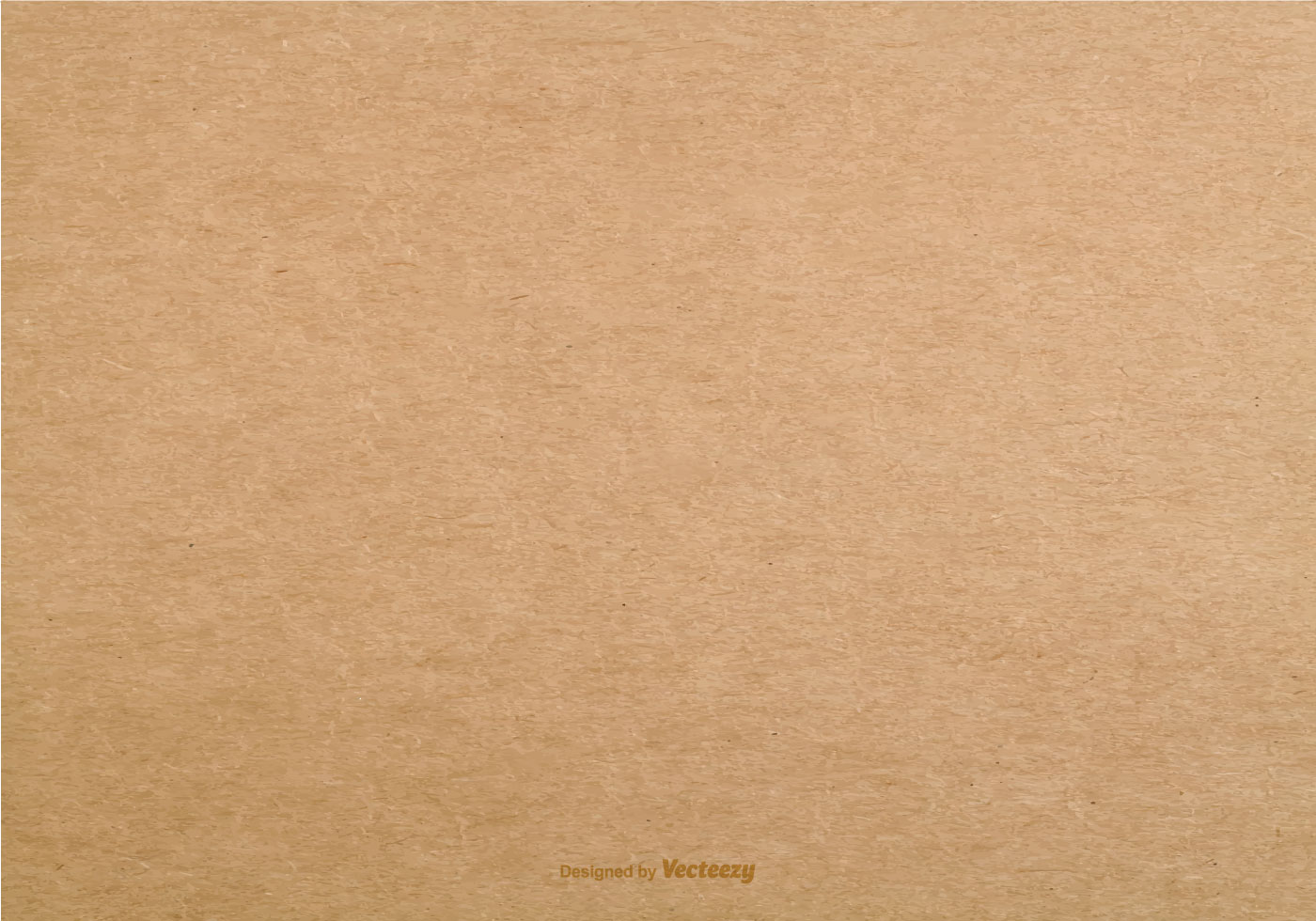 Серед індивідуально-психологічних характеристик сумісності виділяють такі рівні:
Соціологічний рівень (соціально-економічний статус, професія, освіта)
Психологічний (характер і інші властивості особистості, інтелект)
Соціально-психологічний (ціннісні орієнтації, спільність цілей і позицій, міжособистісний статус).
Психофізіологічний (темперамент емоційність, реактивність організму)
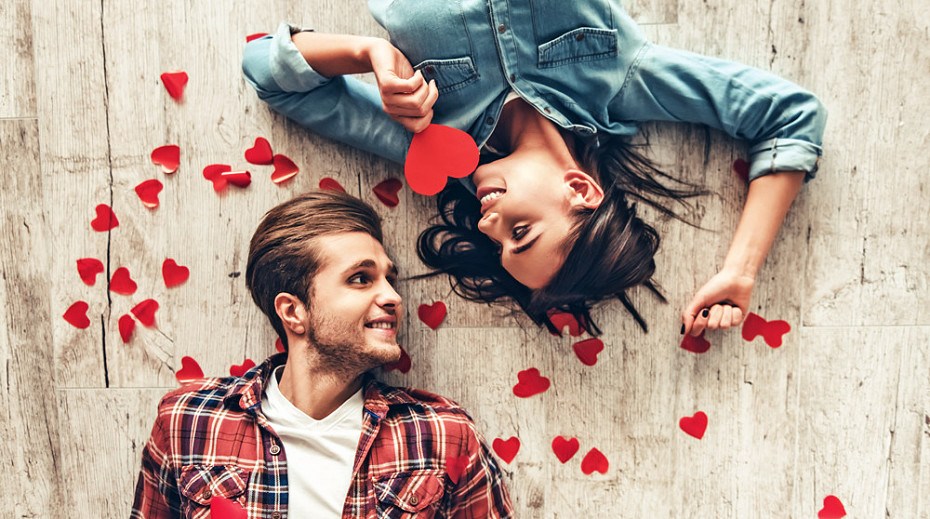 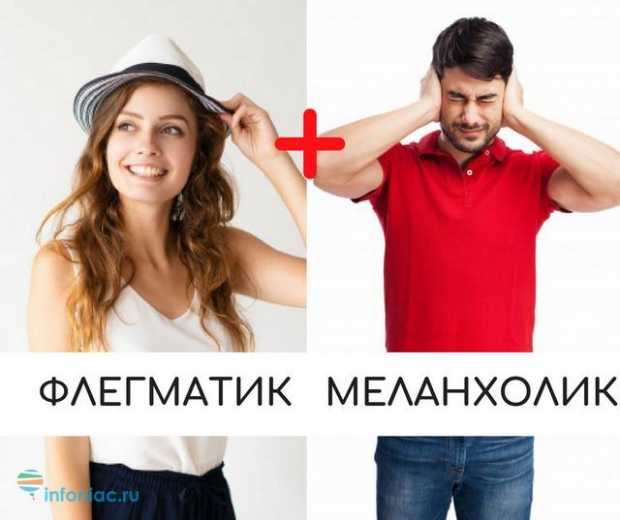 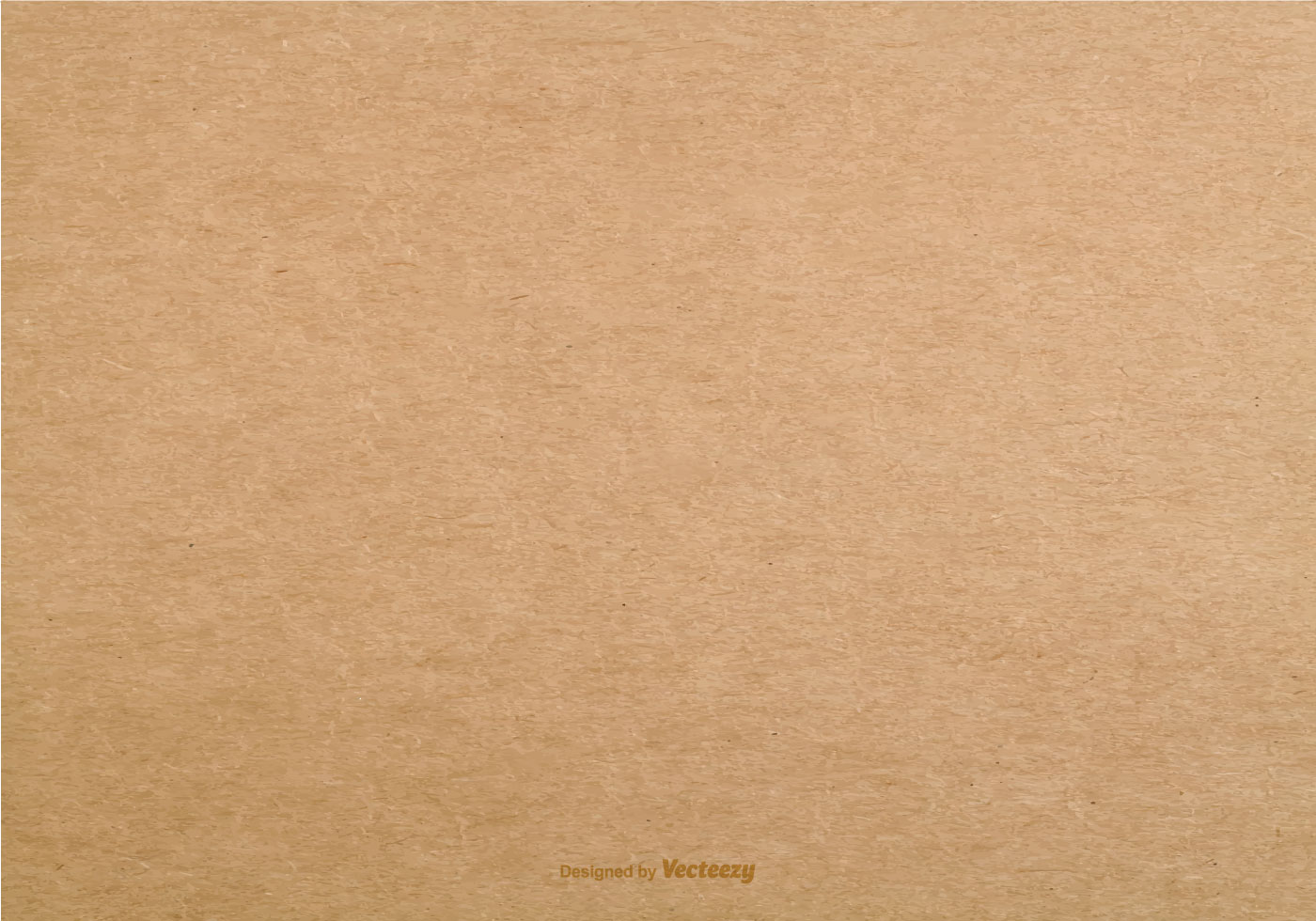 Задоволеність шлюбом
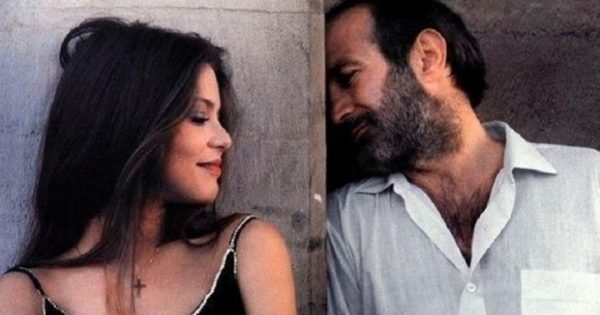 Подружня задоволеність шлюбом є не що інше, як суб'єктивне сприйняття людьми крізь призму соціокультурних норм ефективності функціонування сім’ї в плані задоволення їхніх індивідуальних потреб.
Три блоки факторів, що впливають на якість сімейних відносин: 
- перший блок факторів пов'язаний з особистістю подружжя, їхнім походженням і сімейним вихованням;
- другий блок – пов'язаний з передісторією шлюбу й умовами його виникнення;
- третій блок – фактори, що проявляються в процесі спільного життя подружжя (характер внутрішньосімейних стосунків, організація побуту).
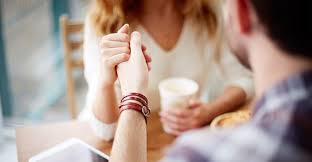 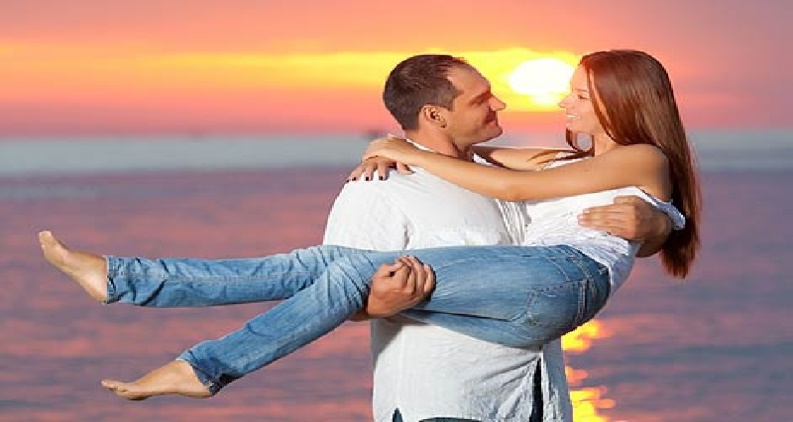 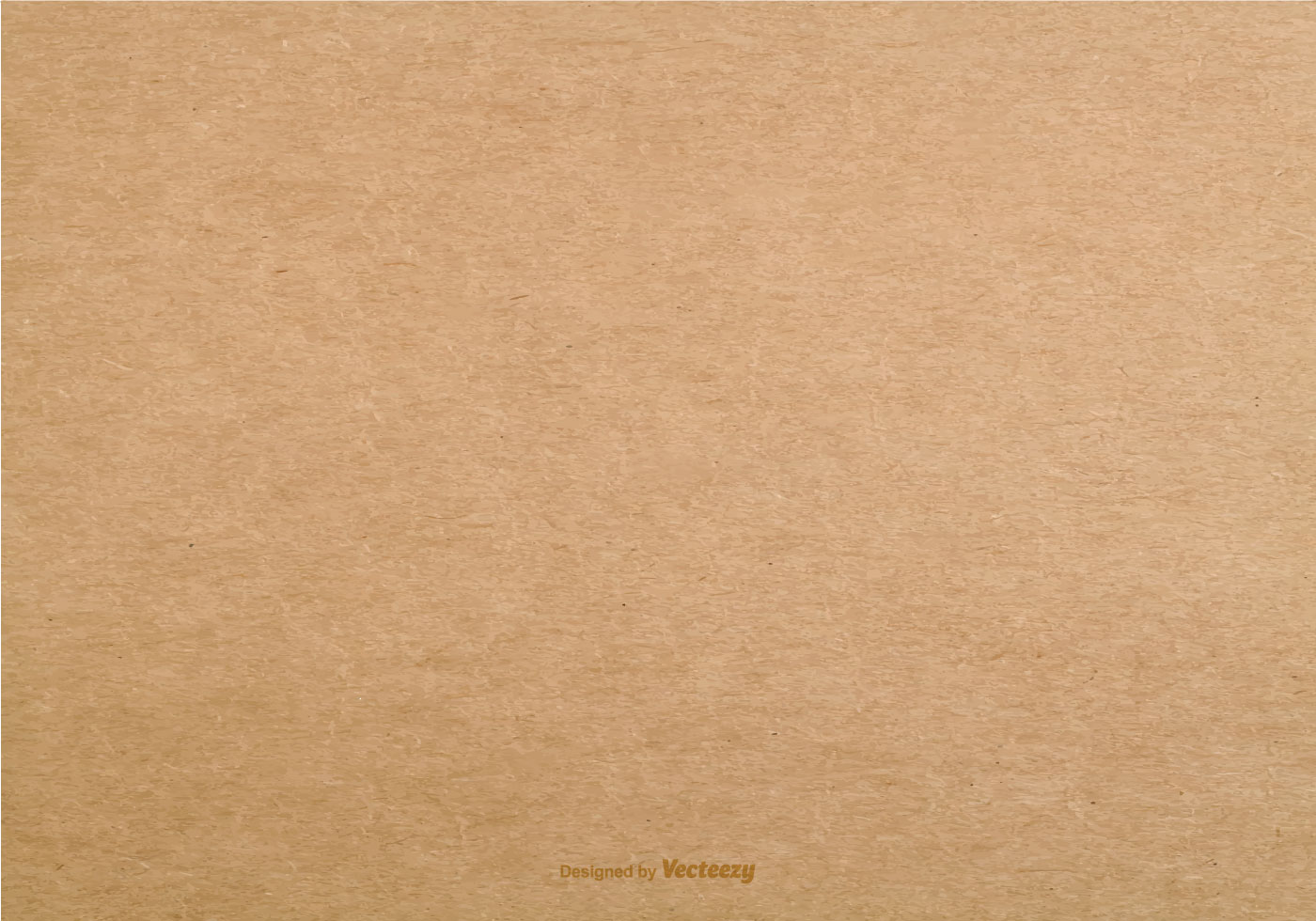 Подружня незадоволеність є наслідком незадоволеності потреб, серед яких: 
- незадоволеність сексуальних потреб одного або обох членів подружжя; 
- незадоволеність потреби в цінності й значимості свого «я»; 
- незадоволеність потреби подружжя в позитивних емоціях; 
- фінансові розбіжності подружжя; 
- незадоволеність потреби у взаємодопомозі, потребі в співробітництві, пов'язаної з розподілом обов'язків у родині; 
- різні потреби в проведенні відпочинку й дозвілля.
До числа факторів, що впливають на задоволеність шлюбом відносять наступні:
1) позитивне ставлення до партнера;
2) емоційна задоволеність відносинами з партнером;
3) параметри ефективності спілкування в подружній парі; 
4) взаємодія: дружба, спільна діяльність, фізична близькість при взаємодії.
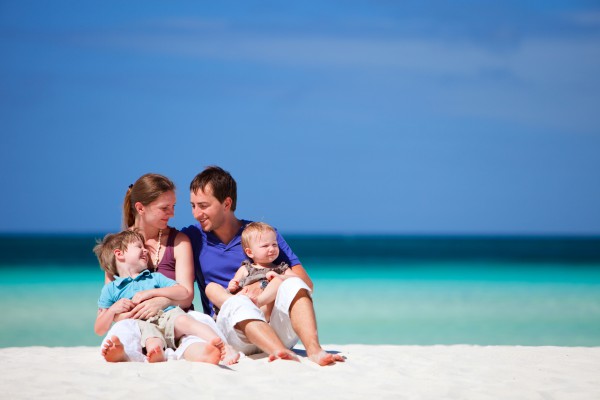